Paz inteligente en la relación de matrimonial y de paternidad
MATRIMONIOS DE FUEGO DESTRUTIVO
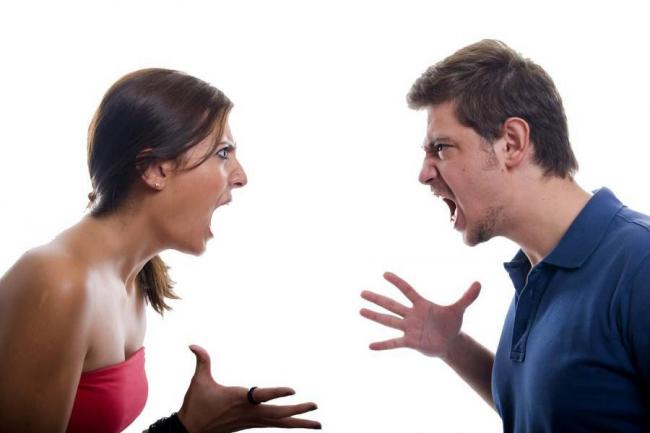 Introducción
En esta clase hablaremos del conflicto en el matrimonio
El enemigo odia el matrimonio y lo ataca porque representa el misterio de la relación de Cristo con su iglesia
Cada matrimonio de creyentes debe representar esta relación de Cristo y su iglesia y si satanás puede destruirlo este matrimonio daña esa representación y muestra que puede destruir Lo que Dios creo para representar esta relación Si eres creyente y eres casad, el enemigo vendrá a atacarte, tratara de destruir tu matrimonio. Cuando estamos consientes que nos atacara nos ayuda a reconocer de donde pueden venir estos ataques.
Matrimonios de fuego destructivo
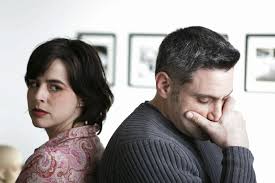 Matrimonios de fuego Destructivo
Así como la dinámica de una relación en medio del fuego destructivo del conflicto, que hablamos previamente, es el matrimonio de fuego destructivo similar, pero un poco mas intensa y la trampa de la ofensa es mas predominantes en los matrimonios en conflicto porque la relación de matrimonio es mas intima que cualquier otra relación.
Pasas mas tiempo y haces mas cosas con tu esposa y te conoce tal como eres y cuando vemos todos los errores y todo lo que Dios hace o que Dios quiere cambiar en nosotros, las ofensas son mas fáciles de iniciar.
Matrimonios de fuego Destructivo
Hay la tendencia de tomar las ofensas mas rápidamente porque se ocasionan sin intención pero se dice algo y se mal interpreta, o se dice algo y se interpreta mal y se ofende
Cuando se toma la ofensa y se mal interpreto y se ofende y así se magnifica. Hay muchos recursos como los hombres son diferentes a las mujeres, como manejar el conflicto, pero hablaremos de un enfoque del conflicto marital que te ayuda  a traer tu relación a Dios y dejar que el cambie tu relación día a día para reflejar su imagen de Cristo. Es lo que Dios hace individualmente y quiere hacer lo mismo con tu matrimonio, que le reflejes.
Recuerda que era el proposito de Dios en el conflicto
Buscar su revelación en el conflicto y entender su propósito en cada conflicto y cambiar nuestras prioridades en respuesta al conflicto
No es diferente en el conflicto marital. Cada matrimonio debe reflejar la relación de cristo y su iglesia, el esposo ama a la esposa como Cristo a la iglesia y dio su vida por ella y las esposas de someterse a su esposo como la iglesia se somete a Cristo
Cuando la relación no refleja esa imagen, Dios esta siempre trabajando en cada uno de tus conflictos matrimoniales exponiendo lo que quiere cambiar, pero como hay intimidad y mucho tiempo y familiaridad es mas intención de ver el problema y no considerar que espera Dios de mi
Vemos el conflicto en el Matrimonio
Como algo que nosotros podemos resolver hasta que crece mucho y aun en esos conflictos mínimos Dios te esta cambiando y usa a tu esposo para cambiarte y debes dejar de verlo como enemigo y debes verlo como instrumento de cambio y debes cambiar tus prioridades de como respondemos al conflicto
Cada matrimonio tiene etapas de dificultades y retos y frustración, si hay conflicto no significa que te casaste a la persona equivocada y debes terminar tu matrimonio
La relación de Cristo con su iglesia es eterna, el matrimonio debe reflejar ese tipo de compromiso, que aunque haiga etapas de retos debe seguir juntos
No importante donde estés en tu matrimonio
Dios esta trabajando y te ensena cosas a través de tu matrimonio previo y aprendiste delos problemas y tomas eso y lo llevas al señor y le pides que te ensene y te cambie y que te haga mas sabio y someterte o amar con sacrificio dependiendo si eres esposa o esposo.
Si eres soltero enseña esto: 
Cundo el fuego inicia debes concentrarte en tu relación con Cristo que te provee Paz y te dice que es lo que el hace y quiere que tu hagas pero hay la tentación de resolver el problema y en vez de preguntarle que hacer. 
Hay mucha oportunidad de restaurar como oportunidad de destruir cuando nos enfocamos en que han hecho mal y dejamos que eso divida y tomamos la ofensa y la justificamos y no restauramos la relación.
El Propósito de Dios en el conflicto matrimonial
El propósito de Dios en el conflicto no es diferente en el conflicto en el matrimonio pero se agregan dos propósitos relacionados al matrimonio:
1) Dios desea liberarnos de la trampa de la ofensa
2) Dios quiere transformar a su pueblo a su imagen
3) Dios desea la reconciliación de la relación
4) Dios desea destruir la obras del diablo
5) Dios desea que la esposa se someta a su marido
6) Dios desea que el esposo ame sacrificialmente a la esposa
No confundan la sumisión con dar a tu esposo deseo carnal
Debemos estar equipados en ayudar a otros en sus conflictos como lideres y la tentación es ser el que arregle el problema escucharlos y decirles que hacer, y al decirles lo que la biblia dice o lo que dice el libro de consejería crees que esta bien pero no es lo que Dios tenia para ellos.
Cada pareja es diferente y la situación que están experimentando en ese fuego destructor es única y lo que Dios hace es único y solo hablando con Dios y pidiéndole a la pareja que oren y descubran que es lo que Dios quiere que hagan.
Los lideres no tratamos de resolver el conflicto
Debemos estar equipados en ayudar a otros en sus conflictos como lideres y la tentación es ser el que arregle el problema escucharlos y decirles que hacer, y al decirles lo que la biblia dice o lo que dice el libro de consejería crees que esta bien pero no es lo que Dios tenia para ellos.
Cada pareja es diferente y la situación que están experimentando en ese fuego destructor es única y lo que Dios hace es único y solo hablando con Dios y pidiéndole a la pareja que oren y que descubran que es lo que Dios quiere que hagan.
Pedirles que se acerquen al fuego de paz que es Cristo para recibir dirección en su fuego destructor del conflicto
La oportunidades para el esposo no son diferentes a las de su esposa
Pero la pregunta que debe hacerse es …
¿Dios como debo amar a mi esposa? ¿Como se ve en este conflicto el amar a mi esposa? 
Cuando el fuego del conflicto inicia, el interés propio crece y no consideramos a los demás, solo a nosotros mismos, el estar a la defensiva es primordial y justificarnos es lo que buscamos.
Algunas veces las percepciones son difíciles de interpretar especialmente cuando las ofensas son no intencionales.
Como respondemos cuando la ofensa NO fue intencional
Solo se aclara que no se hizo con intención de hacerse.
Como responde el esposa o el esposo, puede que escale el conflicto
Muchas veces es una perspectiva diferente o expectativa diferente y se inicia el conflicto, recuerda que debes evitar caer en la trampa de la ofensa
En el matrimonio la intensidad de la ofensa te previene a tratar de resolver la ofensa, 
Si mi esposa me ofende, mi carne me dice lo que ella debe hacer y debo reconocer que estoy tratando de ser Juez y no estoy donde Dios quiere que este, debo restaurar mi relación con Cristo y la relación con mi esposa.
Debo preguntarle a Dios como quiere que ame a mi esposa y busca la restauración con ella
La relación es mas importante que la ofensa
La ofensa quiere destruir la relación, quitemos nuestro enfoque del fuego destructivo, pongamos nuestra prioridad en buscar el fuego de paz y hablar esas situaciones con la guianza del ES y reconocer que Dios quiere transformar nuestro matrimonio con el conflicto
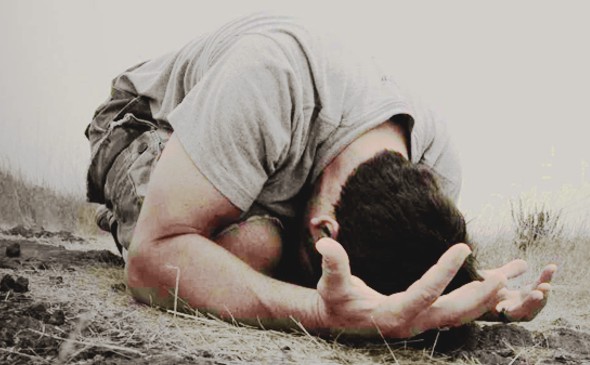 Nota Final
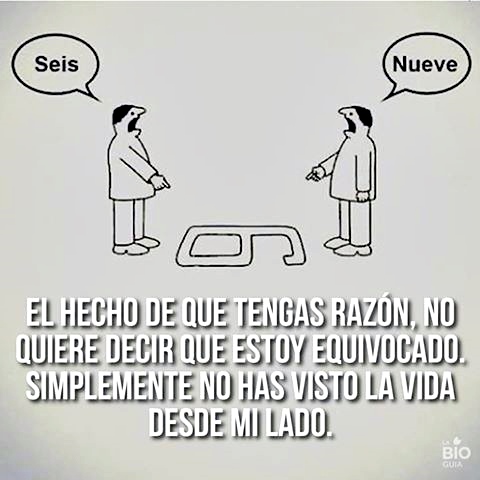 La oportunidad de someternos el uno al otros es mas importante que ganar un argumento
La oportunidad de amar a tu esposa es mas importante que estar bien.
En la mayoría de los argumentos matrimoniales, ambos estaban bien por lo que dijeron
Hasta que vamos al fuego de paz y le pedimos a Cristo que nos diga como  me someto y amo solo le encontraran en Cristo, quien da una paz que se necesita cuando están en medio del conflicto y tu relación puede llegar a reflejar la relación de Cristo y su iglesia